Why Aren’t You Paying Attention? Influences and Outcomes
Robin Greenfield, Ph.D.
Center on Disabilities and Human Development
University of Idaho
Attention
What does attention look like for the children I work with?
What are the components that are part of “paying attention” for them?
 What sustains their attention?
 What impact does a distraction or an interruption have on their attention?
How is attention impacted by multi-tasking?
Agenda
Definitions of attention
Facts about attention
Biobehavioral states
Distractions and interruptions
Multitasking
Watch clips of children
Activities to look at your own attention
What is Attention?
“Attention … is the taking possession by the mind, in clear and vivid form, of one out of what seem several simultaneously possible objects or trains of thought, localization, concentration, of consciousness are of its essence. It implies withdrawal from some things in order to deal effectively with others, and is a condition which has a real opposite in the confused, dazed, scatter brained state which in French is called distraction, and Zerstreutheit in German.”
Another Definition
“ Attention is an intentional, unapologetic discriminator. It asks what is relevant right now and gears us up to notice only that.”
What Do We Know About Attention?
Begins in utero
 Is anatomically separate from processing 
   systems
 Attention and memory cannot operate  
    without one another
 Has three major networks – alerting, 
     orienting, and executive attention
The Networks
Alerting - achieve and maintain a state of 
         high sensitivity to incoming stimuli
 Orienting -  selection of information from 
         sensory input (aligning with sensory 
         signal)
 Executive Attention – orchestrating the 
         activity of sensory, cognitive, and 
         emotional systems (Posner, 2012)
Different Kinds of Attention
Selective attention               


Sustained attention


Divided attention
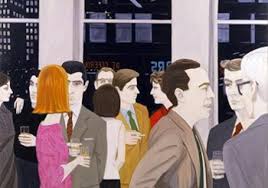 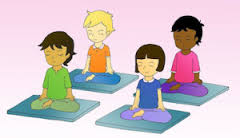 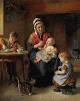 Impact on Attention
Biobehavioral state
Medication/Seizures
 Environment and Instruction
	* Topic
	* Distractions
	* Interruptions
 Multi-tasking
Biobehavioral States
Deep sleep
Quiet sleep
Active sleep
Drowsy
Quiet awake
Active awake
Fussy awake
Mile agitation
Uncontrollable agitation
Joint Attention
Joint Attention – is an early-developing social-communicative skill in which two people use gestures/gaze to share attention with respect to interesting objects or events.

“The eye of the mind”
“I reached her inner ear”
Distractions
A distraction is “something that makes it difficult to think or pay attention”
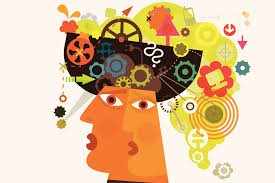 What do we know about distractions?
Distractions are interferences in the brain
 Brain is sensitive to interference
 Interference can be internal or external
 Based on your goals
 Challenging for children we serve
Interruptions
An interruption is …..
  “to stop or hinder by breaking in”
  “to break the uniformity or continuity of”
Interruptions are different than distractions
Multitasking
“The performance of multiple tasks at one time”
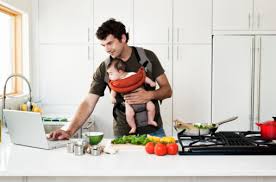 Round 1
Write the story of  “Snow White”
While writing the story, count backwards in increments of “1” from 200. (200, 199, 198) OUT LOUD
 You have 2 minutes
When asked to stop, write the number of words you wrote and what number you ended on
Round 2
1) Write the story of “Little Red Riding Hood”
* You have 2 minutes

2) Count backwards from 200
* You have 2 minutes

3) Write the number of words and the number you ended on
The Myth of Multitasking
Lessons Learned
Take the time to be a good observer
  Understand what attention means for a child
  Study the environment and the people in it
  Look at your own pattern of attention and
	the things that influence it